ESCENARIO DE RIESGO

IDENTIFICACIÓN DE PROBABLES LOCALIDADES AFECTADAS
PRONÓSTICO DE PRECIPITACIONES 15/11/2017 (16:00 HORAS)
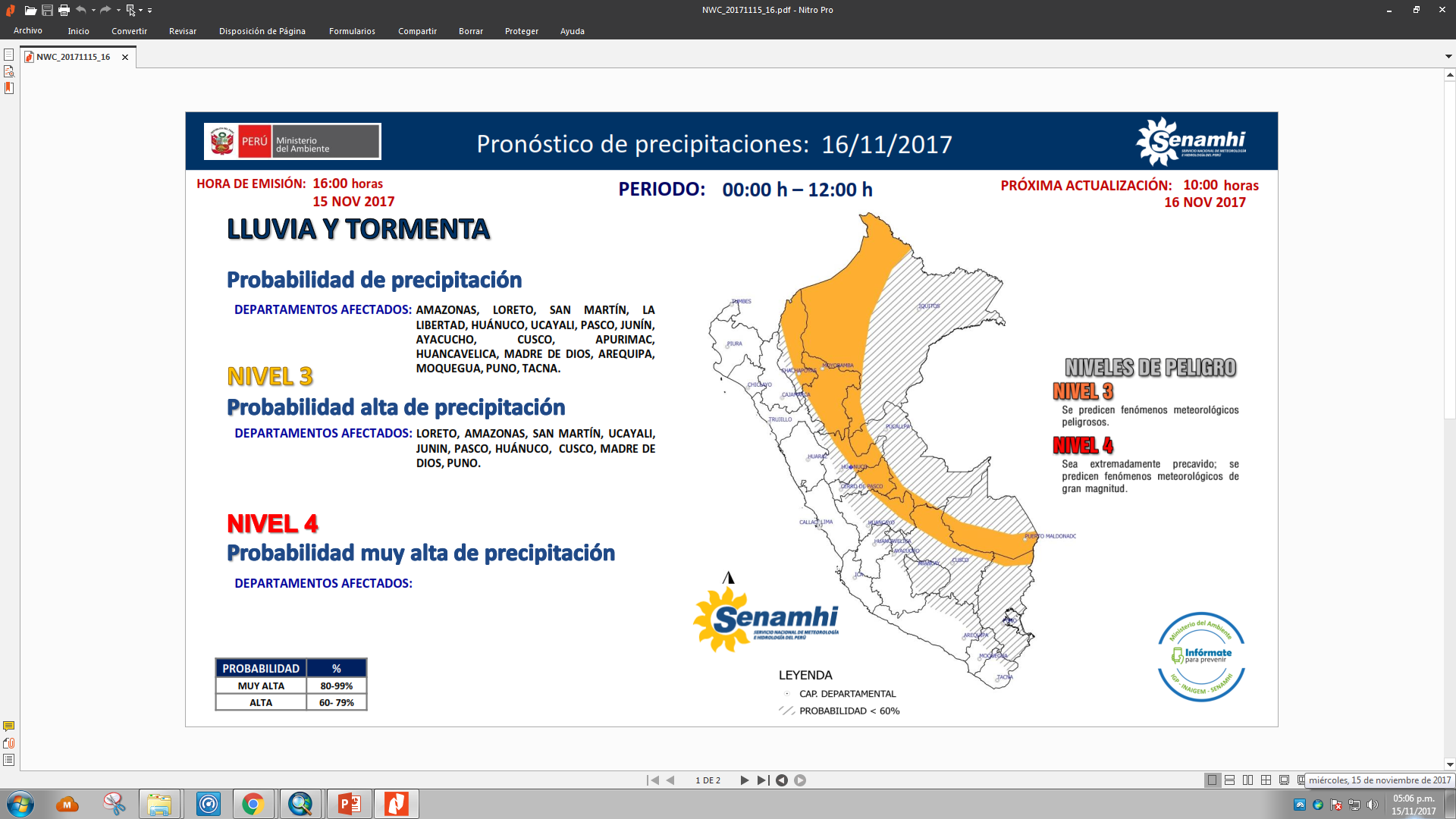 Mapa de exposición alta por MOVIMIENTOS EN MASA Según el Pronóstico de Lluvias (Nivel 03)
Mapa de exposición alta por INUNDACION Según el Pronóstico de Lluvias (Nivel 03)
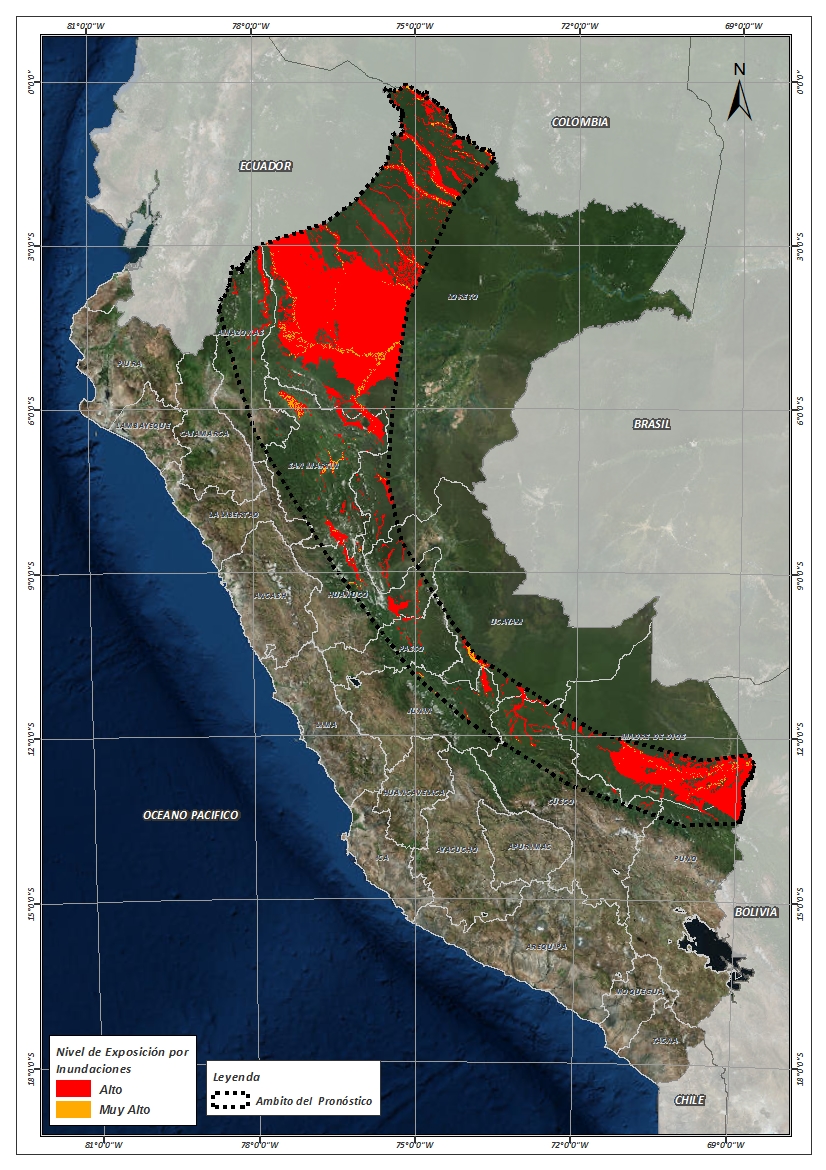 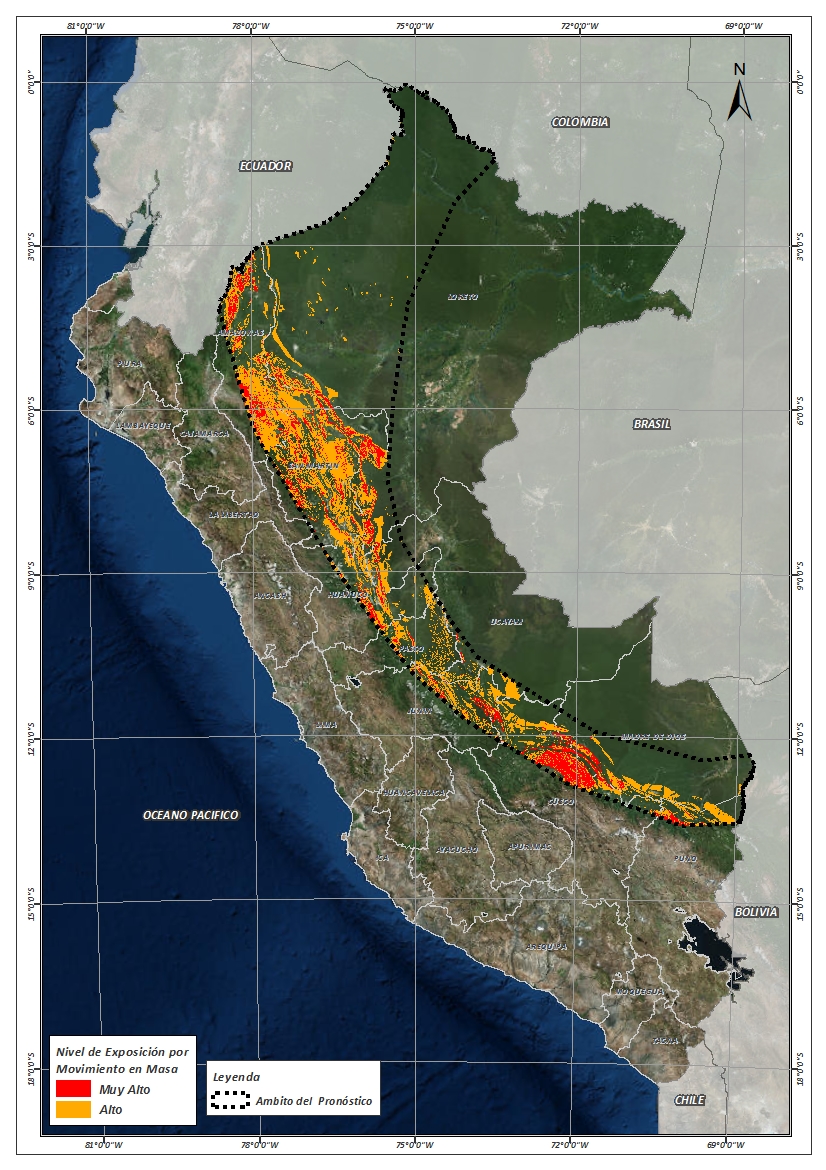 Nivel 03
Distritos expuestos por inundación
Nivel 03
Distritos expuestos por Inundación
Nivel 03
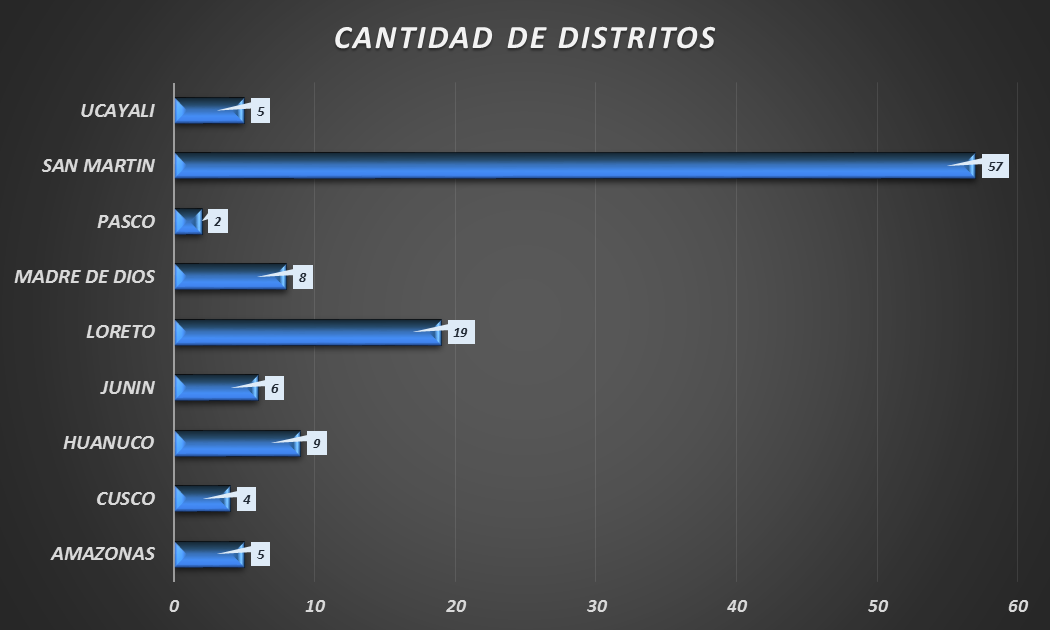 115 Distritos
Población expuesta por Inundación
Nivel 03
Población expuesta por Inundación
Nivel 03
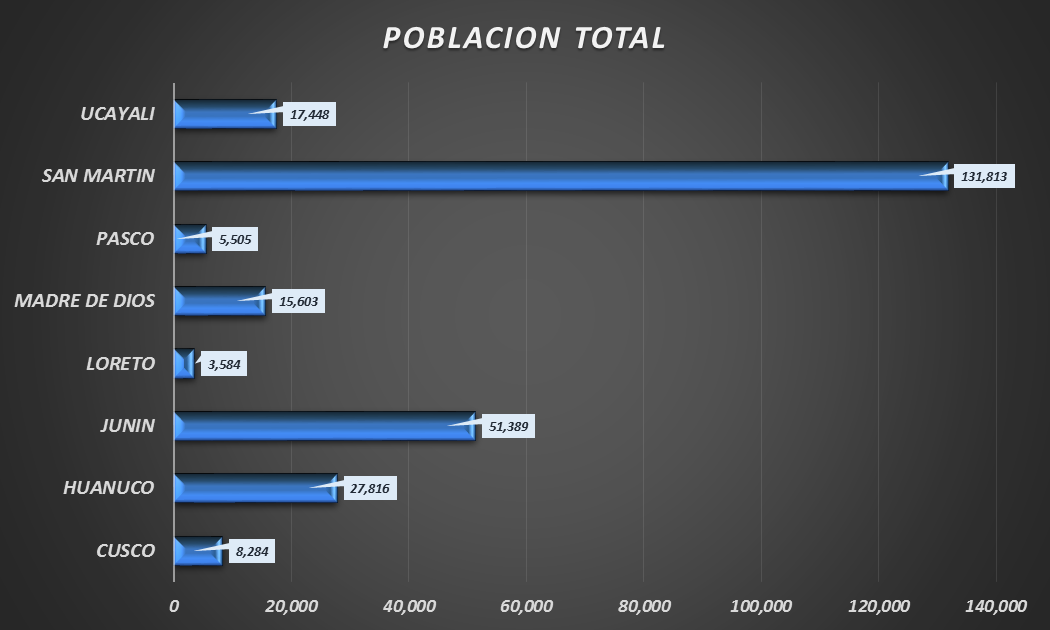 752,178 Total de Pobladores
Distritos expuestos por movimiento en masa
Nivel 03
Distritos expuestos por movimiento en masa
Nivel 03
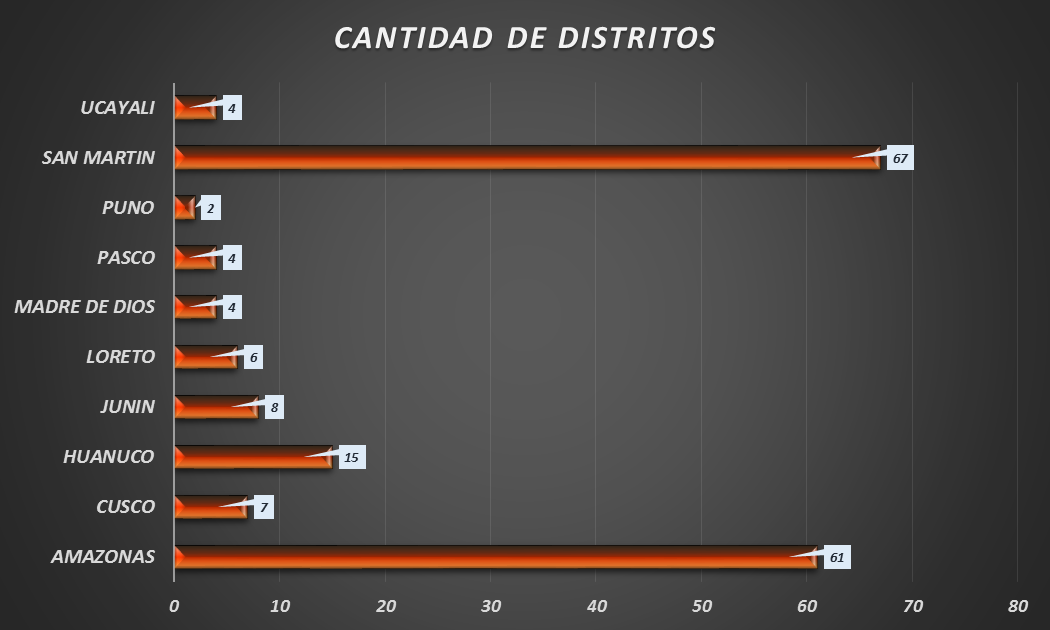 176 Distritos
Población expuesta por Movimientos en Masa
Nivel 03
Población expuesta por Movimientos en Masa
Nivel 03
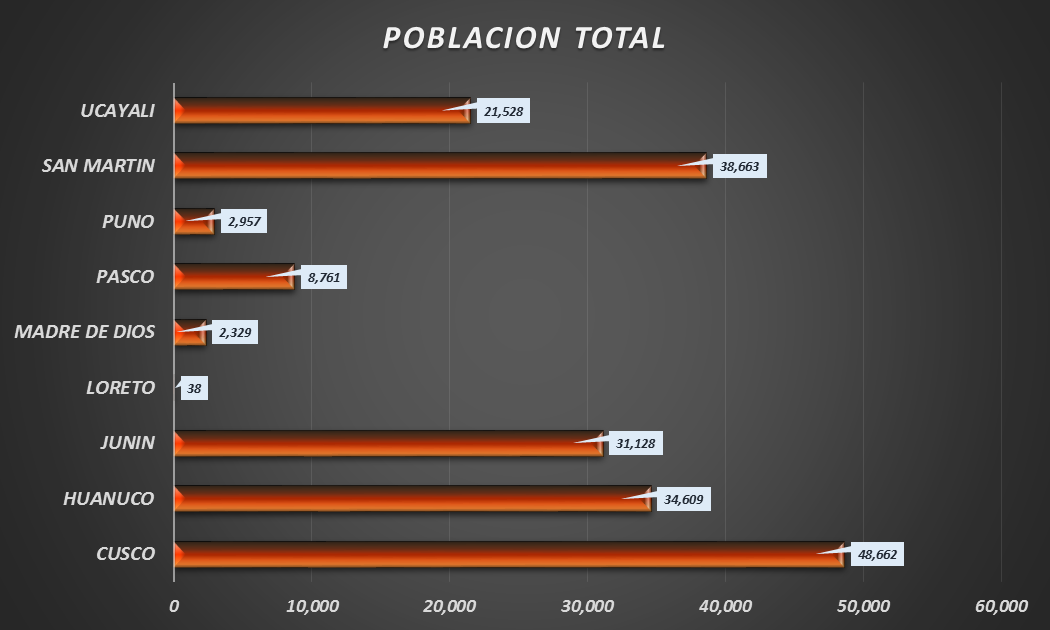 703,099 Total de Pobladores
Consultas:
soporte-sigrid@cenepred.gob.pe